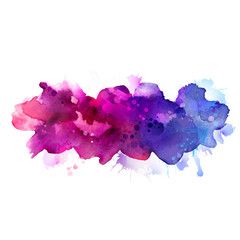 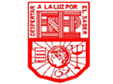 Escuela Normal de Educación PreescolarLicenciatura en Educación Preescolar
UNIT 8
PROYECT
WHAT HAPPENED NEXT?
By
Katya Quintana Rangel
Wednesday June 18th 2020
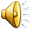 Story about my last adventure
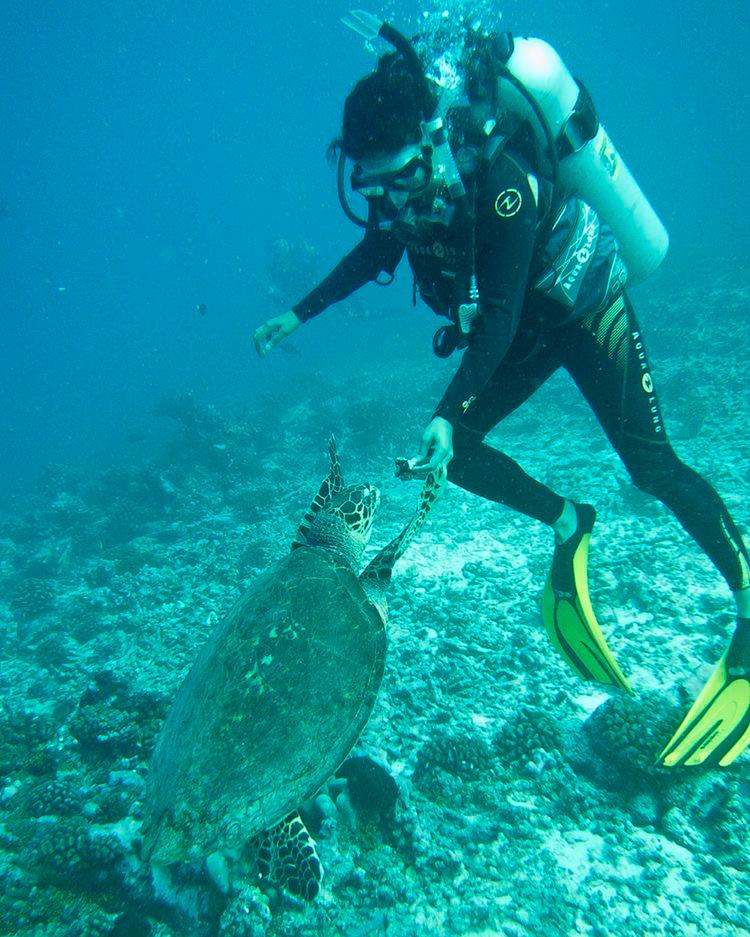 I was so bored in my house when i got an idea. How about I go on vacation to a paradise island? sure will be great. While I was thinking about that, Surprisingly, my BF Hector called me to say he wanted to go with me to the island, and I say of course. So, we flight to Madagascar and when we arrived, Unexpectedly, we saw the hotel, it was a craziness natural and wild with a beautiful landscape and a deep lagoon where we could dive and observe marine life! and I said to my friend: let's go on an adventure! We plunged into the lagoon and when my friend was diving, strangely, one turtle came to him and i took a picture. After I do that, my friend and I saw many turtles coming towards us and while we were swimming to the surface, sadly, one of them bit my friend! there was blood everywhere and everything looked like a horror movie. I took my friend to shore and we immediately went back to home. That island was very wild for us.